Figure 3.  Comparison of thalamocortical fiber outgrowth and topography of the early innervation of the cortex revealed ...
Cereb Cortex, Volume 13, Issue 6, June 2003, Pages 661–669, https://doi.org/10.1093/cercor/13.6.661
The content of this slide may be subject to copyright: please see the slide notes for details.
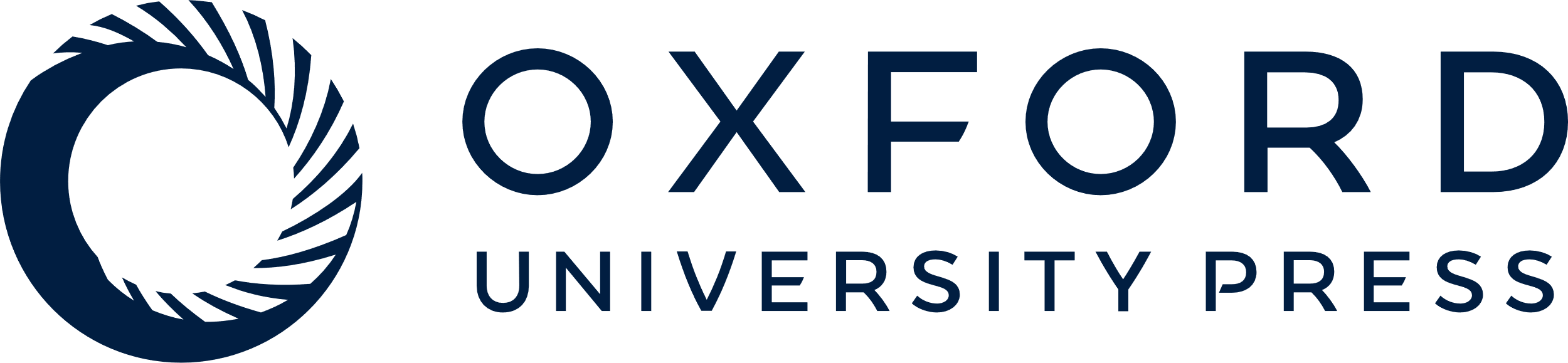 [Speaker Notes: Figure 3.  Comparison of thalamocortical fiber outgrowth and topography of the early innervation of the cortex revealed with carbocyanine dye tracing from the dorsal thalamus (A and B) or from cortex (C and D) in Snap25 KO brain at E18.5. Corresponding coronal sections are photographed with appropriate filters to reveal the bisbenzimide counterstain (blue) and the DiI labeling (orange/red). Thalamic axons traverse the internal capsule as an organized array of fiber bundles, then defasciculated and turn dorsally to extend through the intermediate zone and subplate below the cortical plate. Although there are slight individual variations in maturity within individual litter, there is no consistent difference between Snap25+/+ (A) and Snap25–/– (B) brains in the state of advancement (arrows), branch formation of thalamocortical fibers. (C, D) Normal targeting of thalamic axons revealed from multiple carbocyanine dye placements to the cortex at E18.5. Posterior cortical crystal placement (a) revealed a group of cells in the lateral thalamus (a′), whereas progressively more anterior crystal placements (b, c) labeled more medial thalamic regions (b′, c′). The pattern was identical in wild-type and null mutants. Scale bar: 200 μm for A–D. Figure is based on Molnár et al. (Molnár et al., 2002).


Unless provided in the caption above, the following copyright applies to the content of this slide: © Oxford University Press]